调度
提交
释放
创建
就绪
运行
终止
超时
事件发生
等待事件
阻塞
栈
内核地址空间
0xFFFF......
SP
共享库、内存映射文件等
堆
用户地址空间
0x0000......
数据段
代码段
PC
吞吐量： 3job/30s = 0.1job/s
平均周转时间(24s+27s+30s)/3 = 27s
P1
P2
P3
FCFS调度算法：
0
27
30
24
吞吐量： 3job/30s = 0.1job/s
平均周转时间(20s+3s+6s)/3 = 13s
P2
P3
P1
SJF调度算法：
3
6
0
30
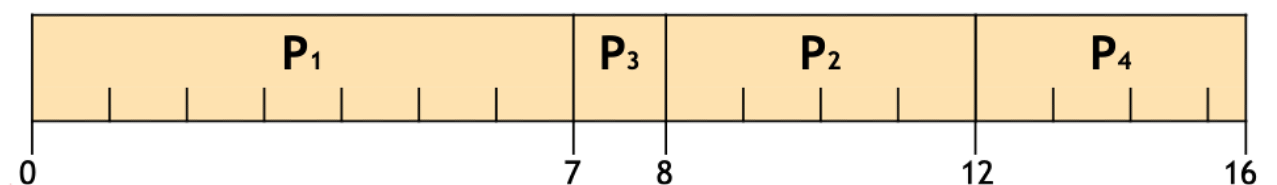 SJF
（非抢占）
平均周转时间:
(7+8+12+16)/4 = 10.75(s)
SRTN
（抢占）
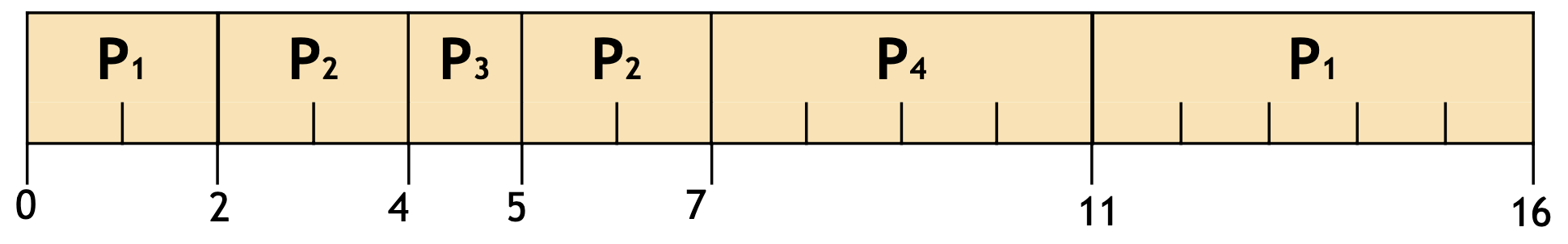 平均周转时间:
(16+5+1+4)/4 = 6.5(s)
运行结果
T1
T2
T1.read(x)
read(x)
x -= 1000
read(x)
T1.write(x)
T2.read(x)
x -= 2000
T2.write(x)
x = 2000
x -= 1000
x -= 2000
T1.read(x)
T2.read(x)
x -= 1000
T1.write(x)
x -= 2000
T2.write(x)
x = 3000
write(x)
write(x)
T1.read(x)
T2.read(x)
x -= 1000
T2.write(x)
x -= 2000
T1.write(x)
x = 4000
缓冲区
生产者进程
消费者进程
1
1
get
put
2
2
…
…
HOARE 管程
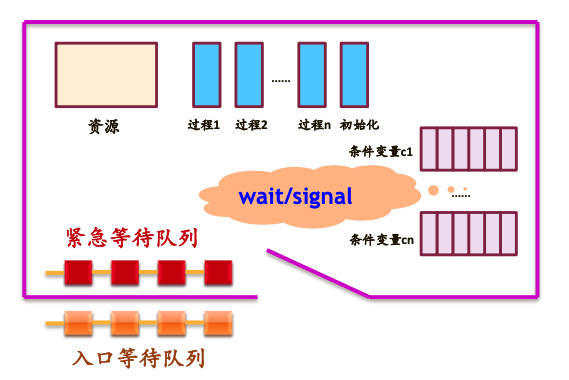 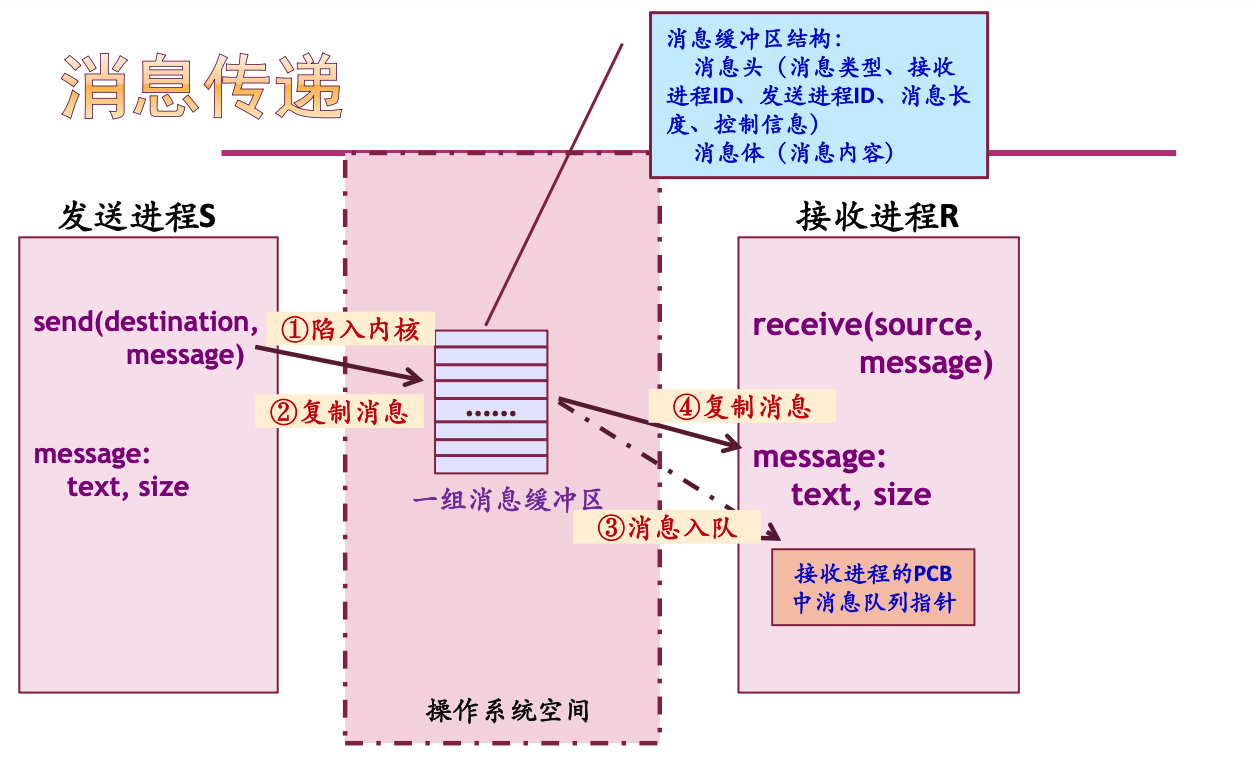 共享内存
进程1
地址空间
进程2
地址空间
物理内存
共享内存
管道PIPE
读
写
进程2
进程1
动态重定位
MMU
物理
内存
重定位寄存器
0x12000
+
逻辑地址
物理地址
CPU
0x456
0x12456
伙伴系统
（如何分配内存）
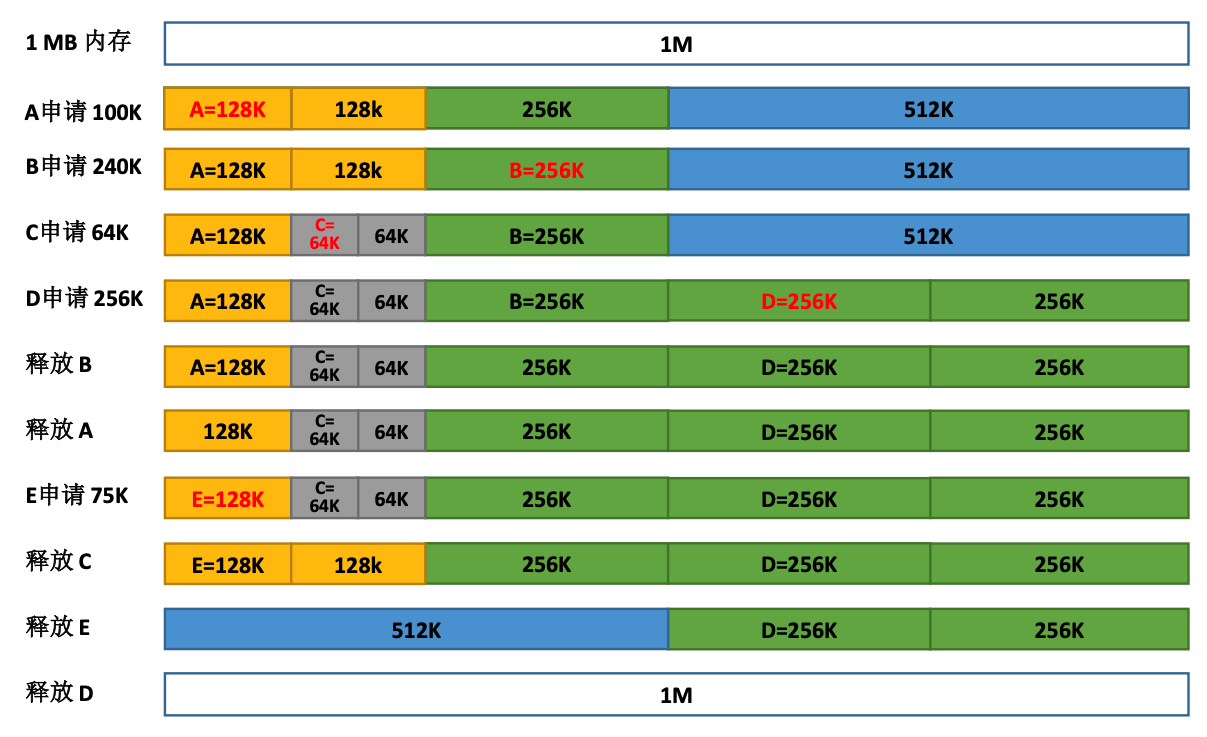 单一连续区
方案1
方案2
方案3
0xFFF
用户程序
RAM中的
操作系统
ROM中的
设备驱动程序
用户程序
用户程序
RAM中的
操作系统
RAM中的
操作系统
0
固定分区
等待中的进程
方案1
方案2
0xFFF…
分区1
分区1
分区2
分区2
分区3
分区3
分区4
分区4
OS
0
OS
可变分区
刚开始运行
一段时间后
P1
P1
P5
P2
空闲碎片
P6
P3
P3
P4
空闲碎片
P7
OS
空闲碎片
OS
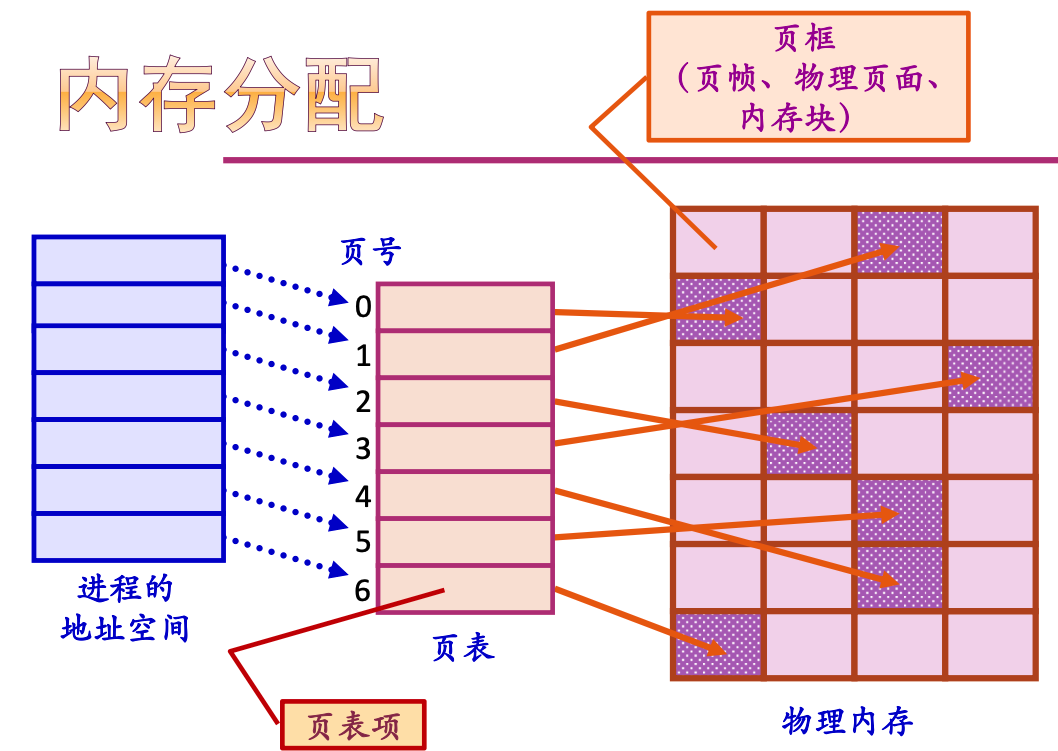 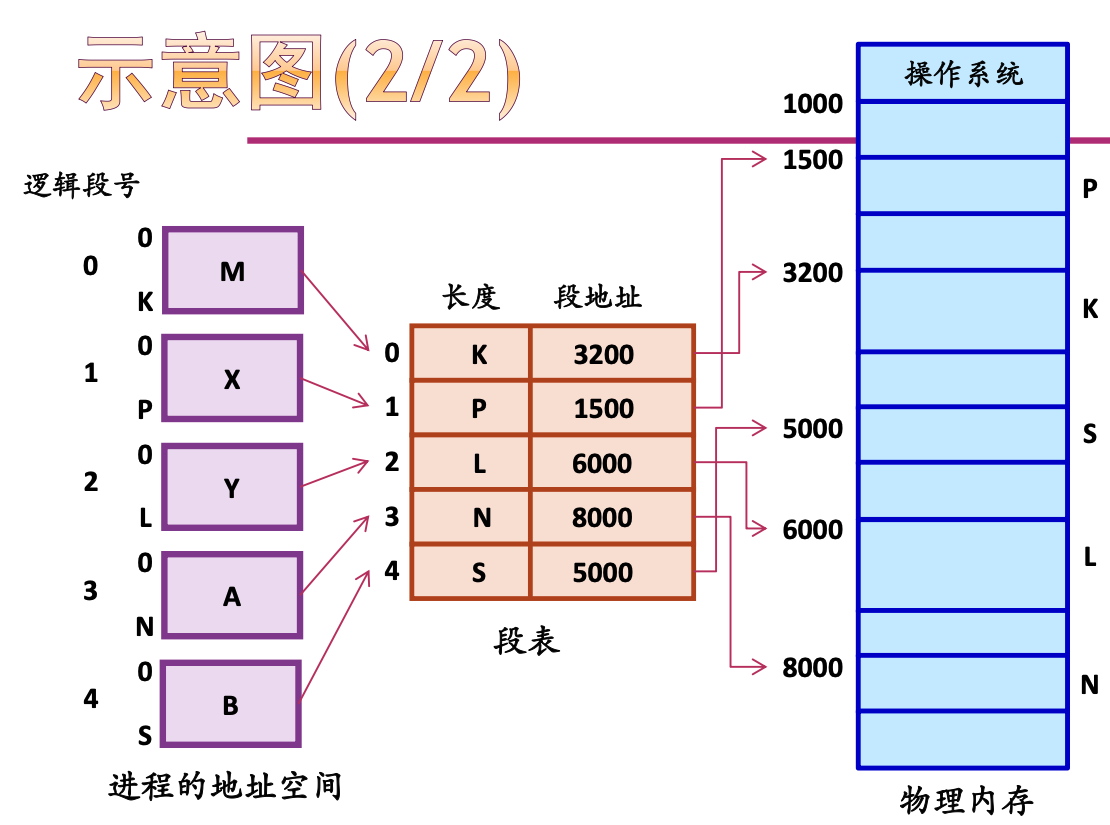 逻辑段到物理段
程序分段
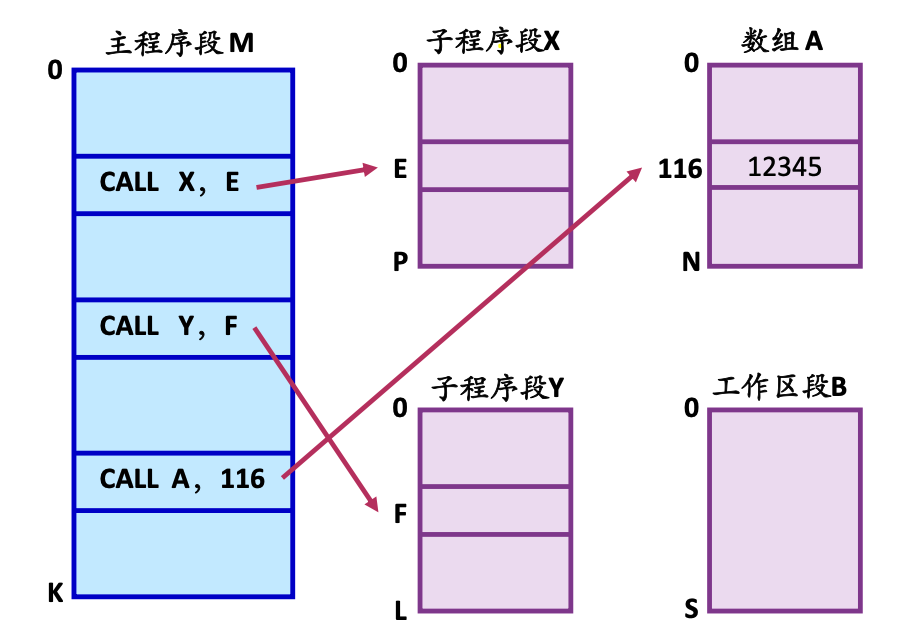 覆盖技术
A
（8K）
B、C
（10K）
D、E、F
（12K）
程序为52K
占用物理内存30K
进程的地址空间
（虚拟内存）
虚拟内存在哪里
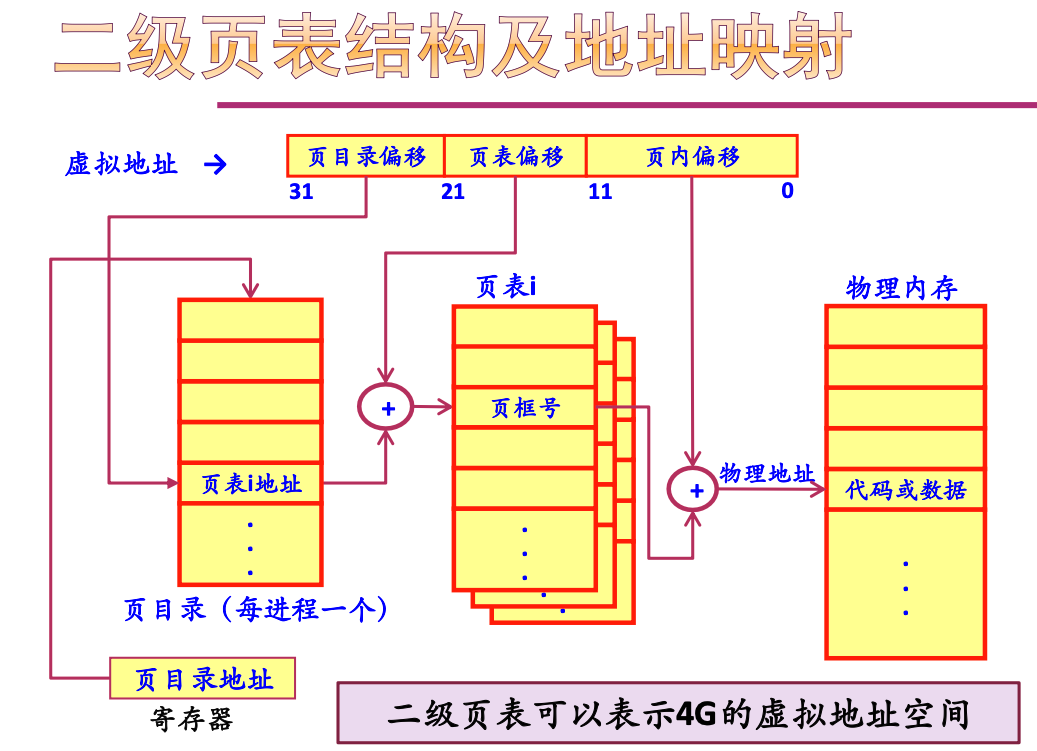 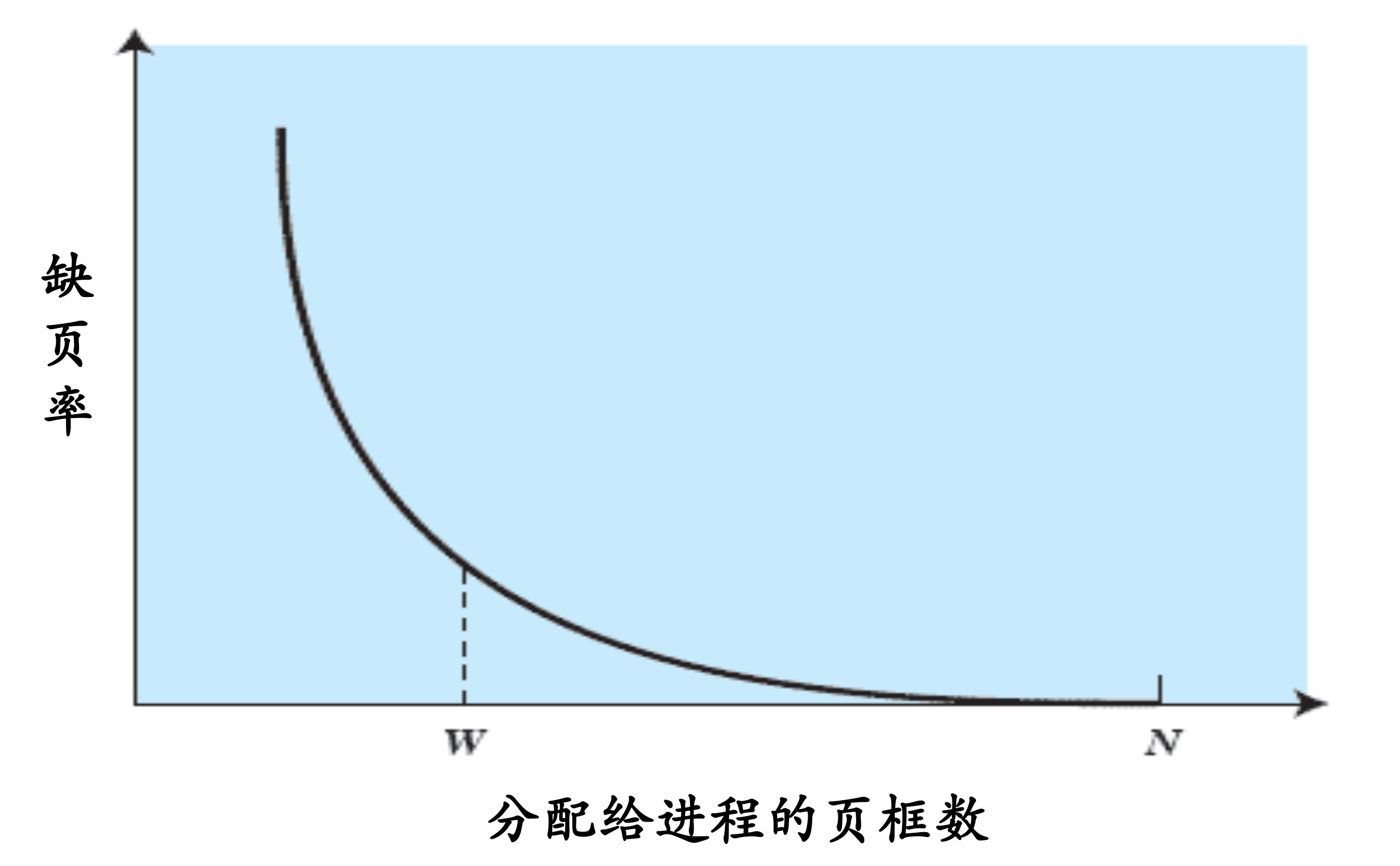 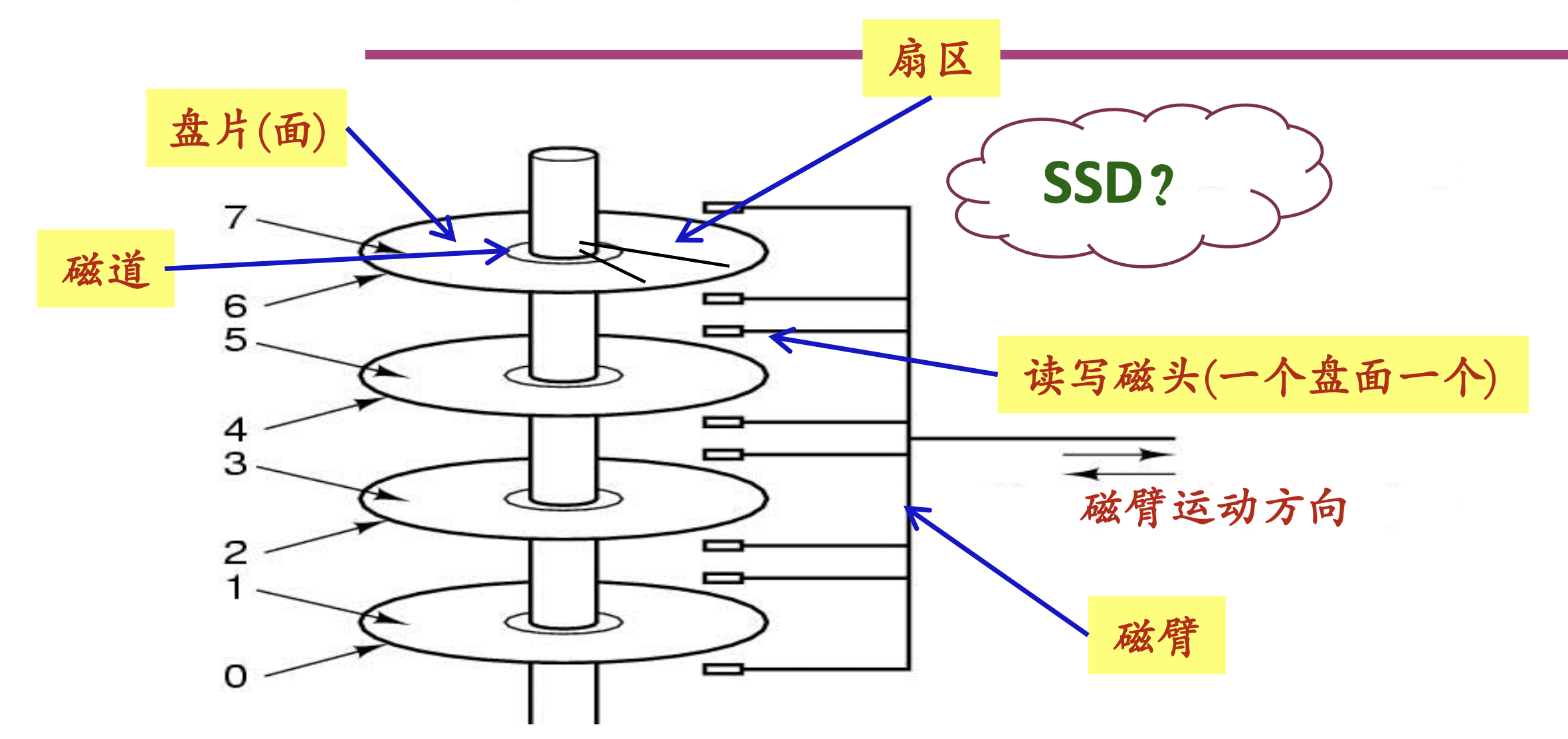 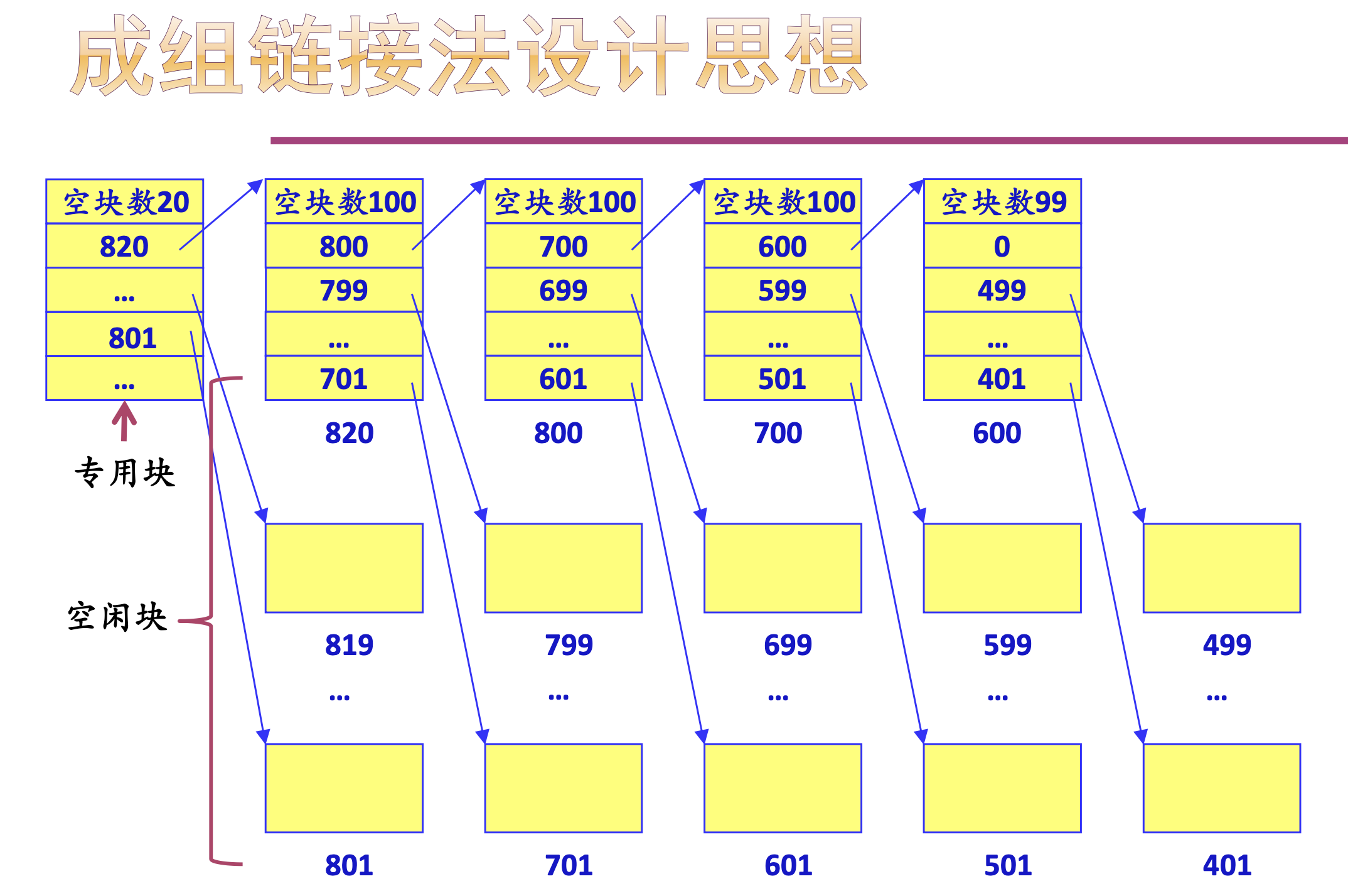 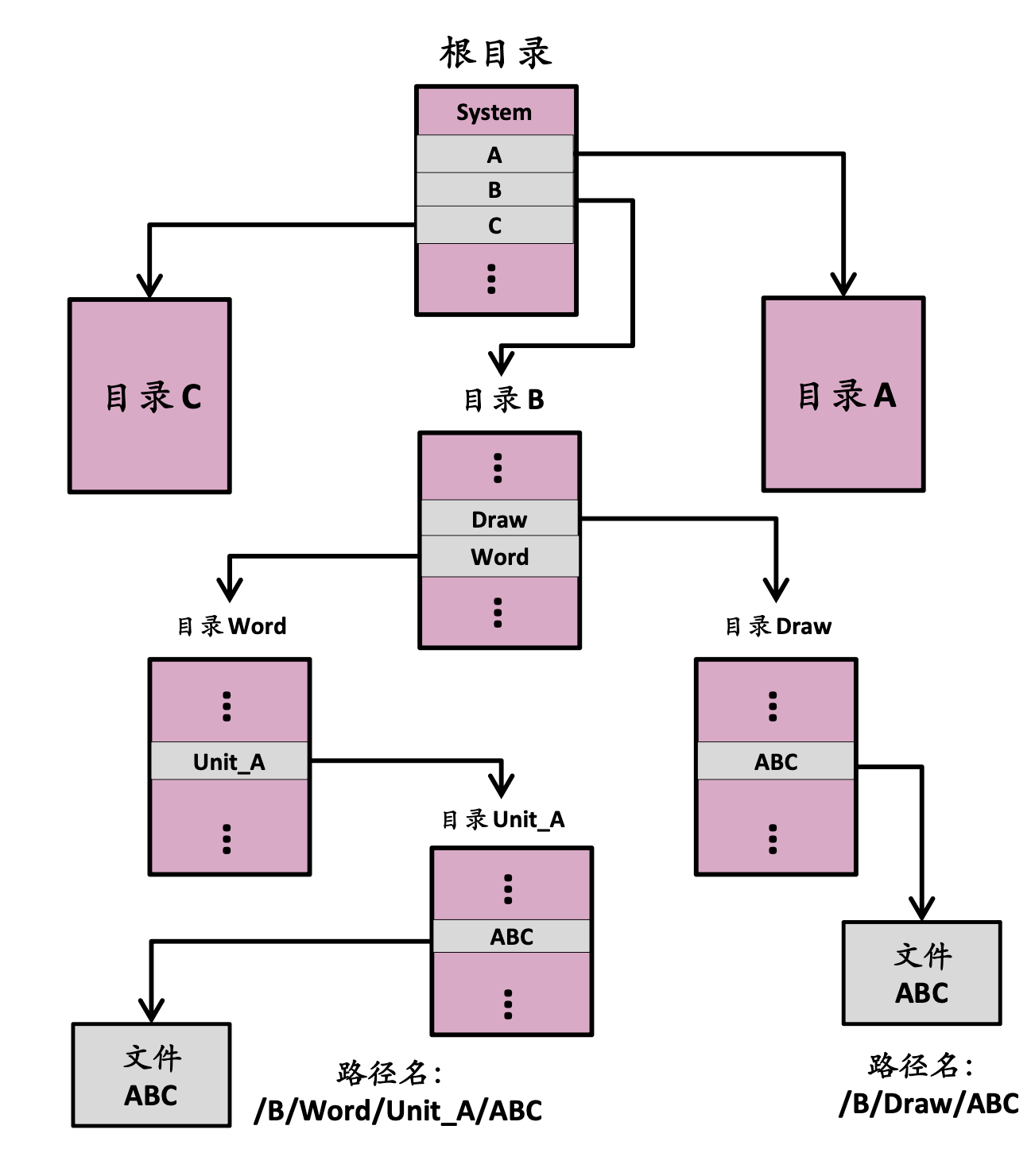 目录文件之间的关系
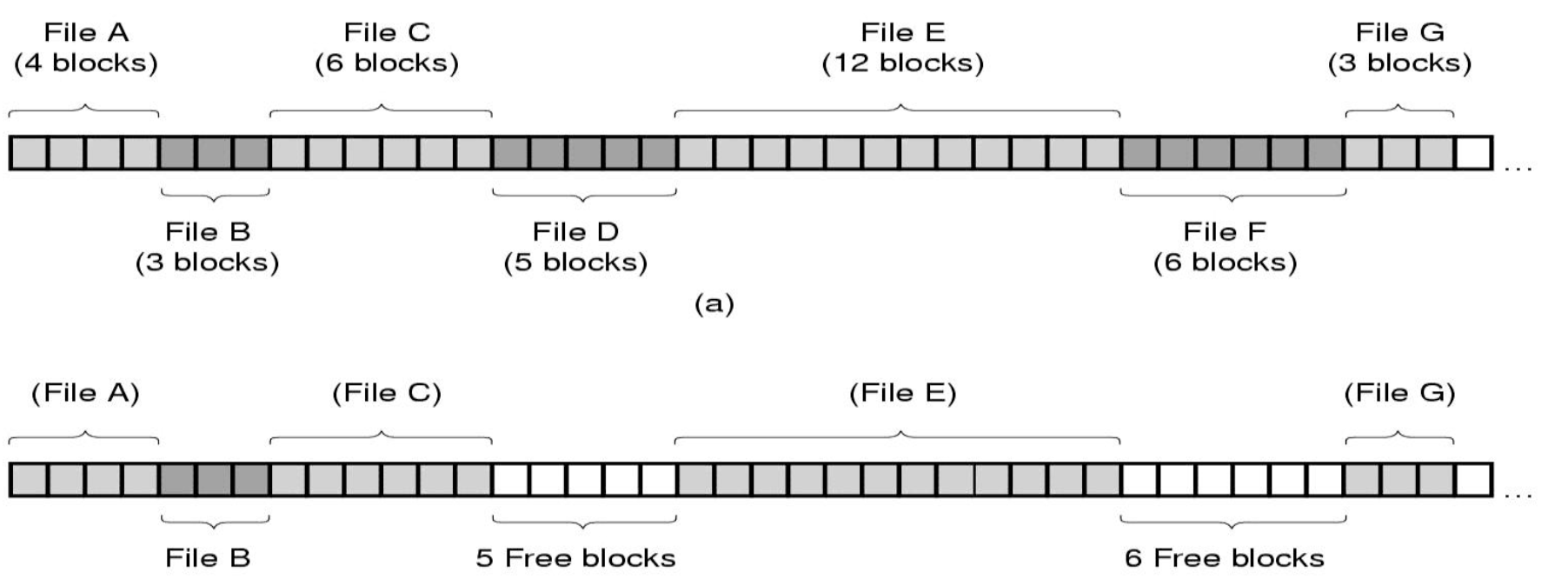 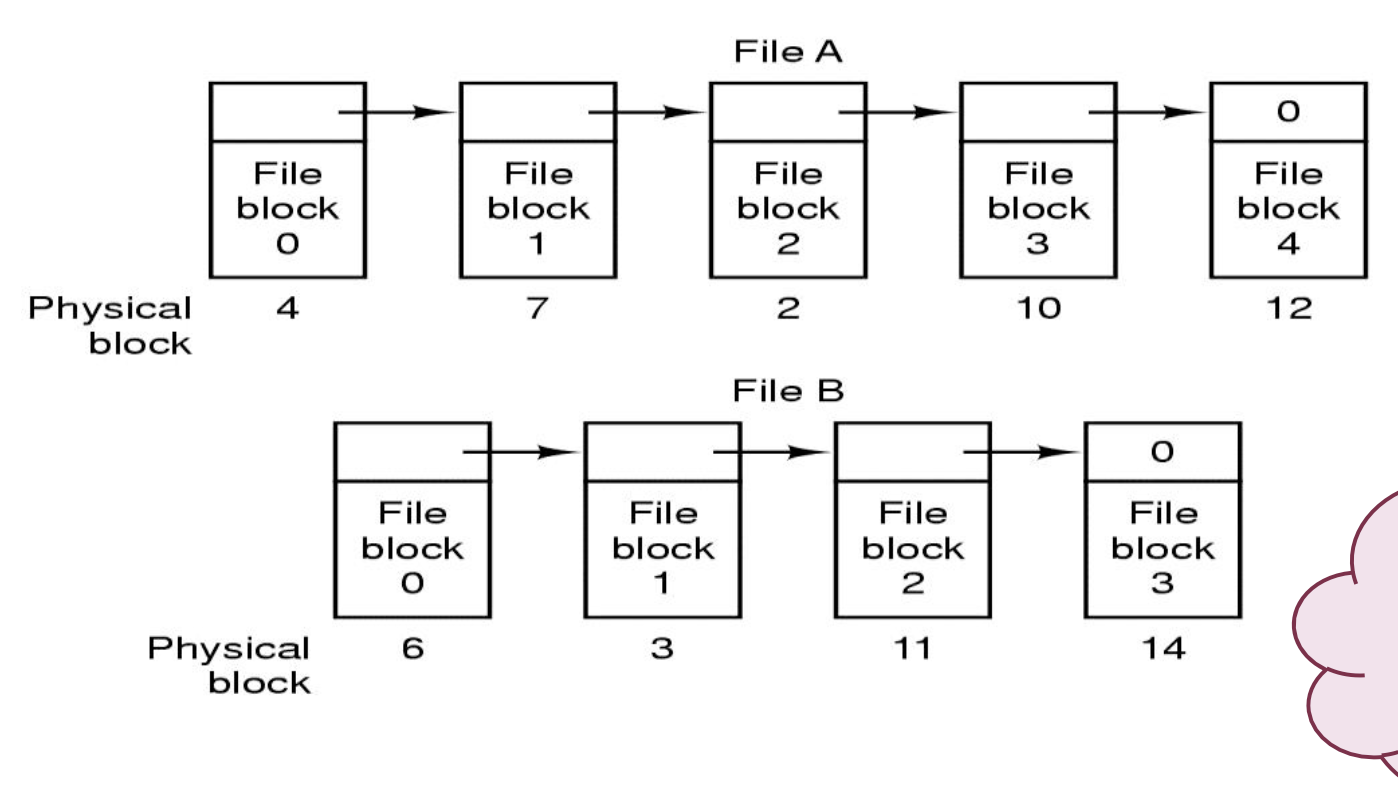 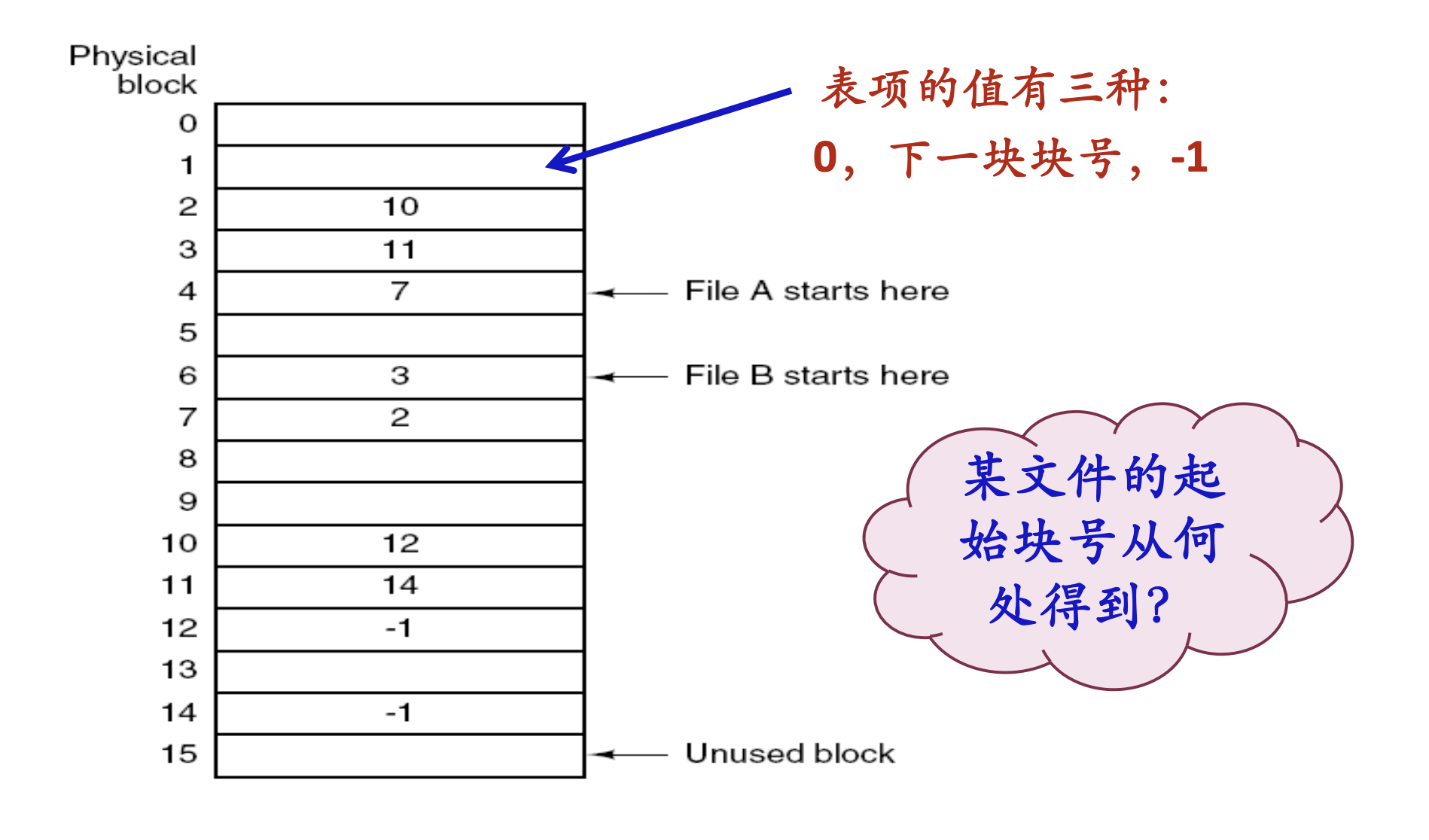 FAT示意图
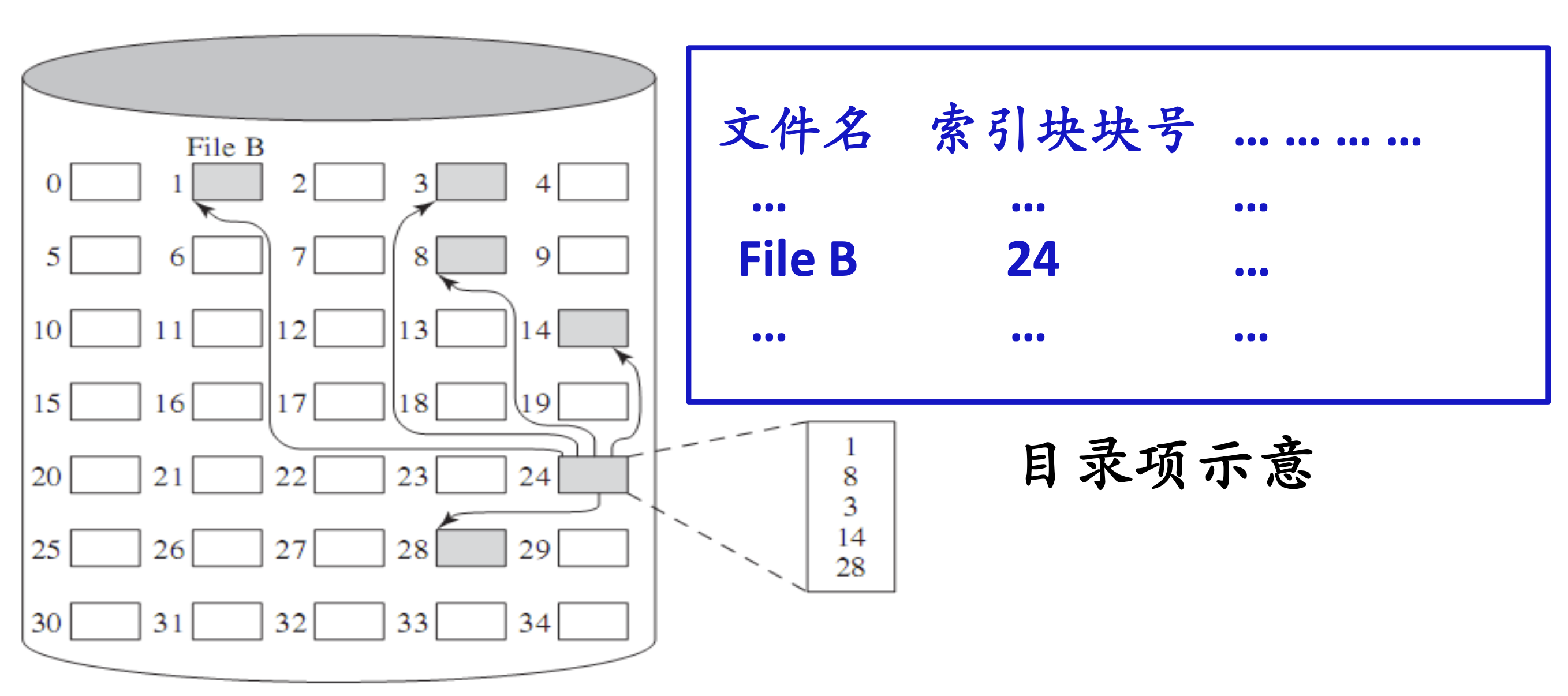 FCB
文件索引结构
索引表
物理磁盘
块
文件多级索引结构
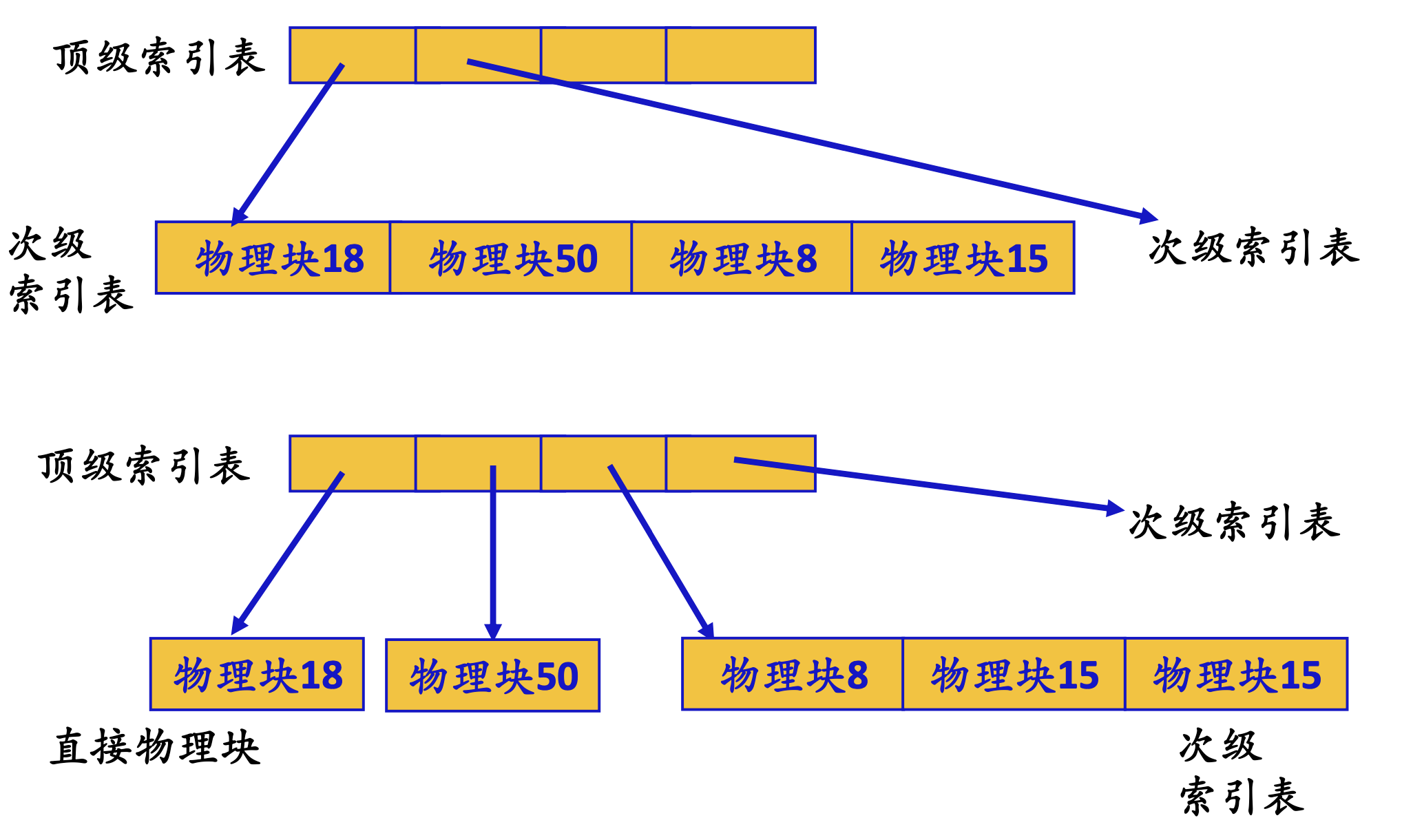 多级索引
综合模式
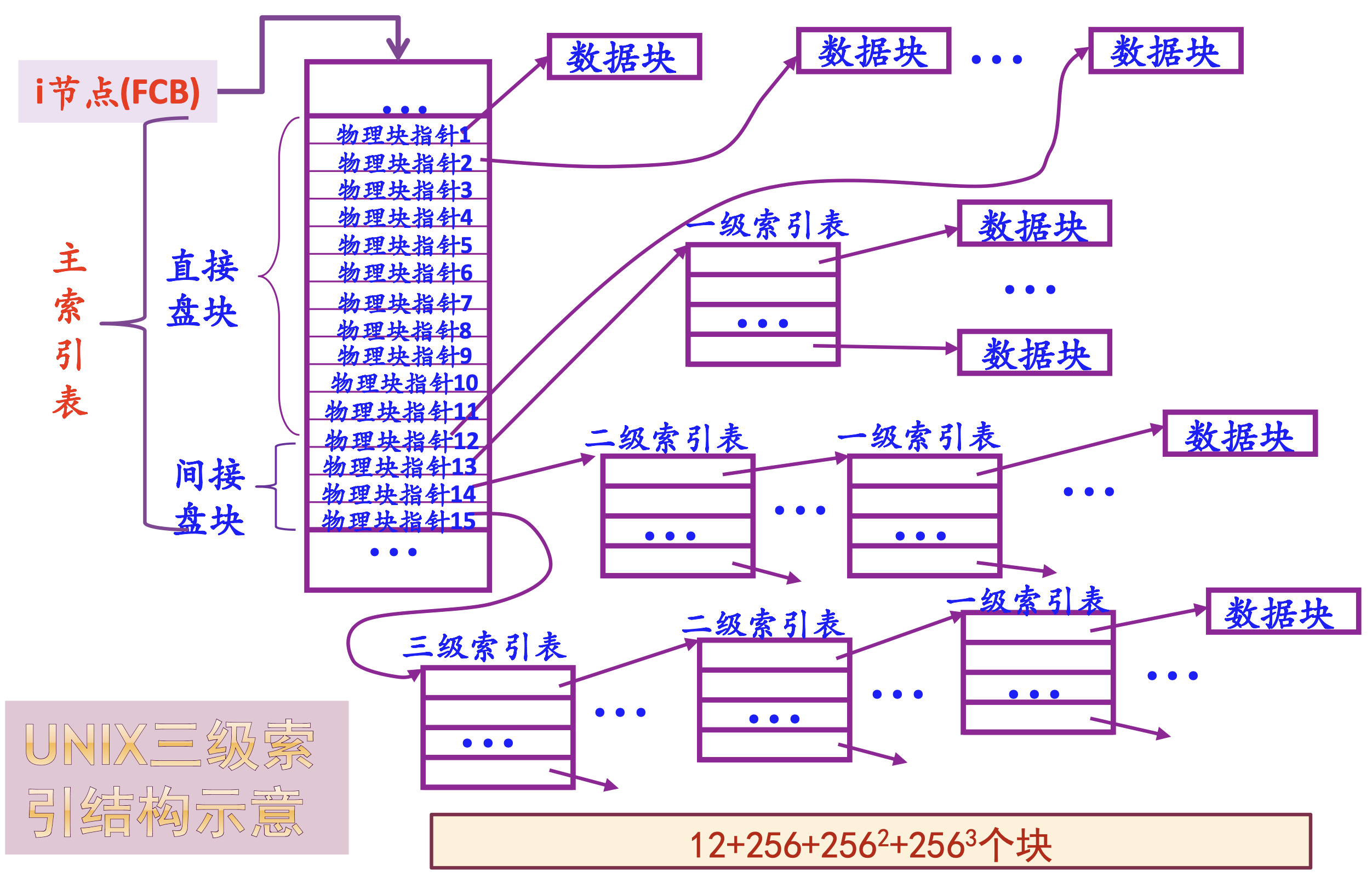 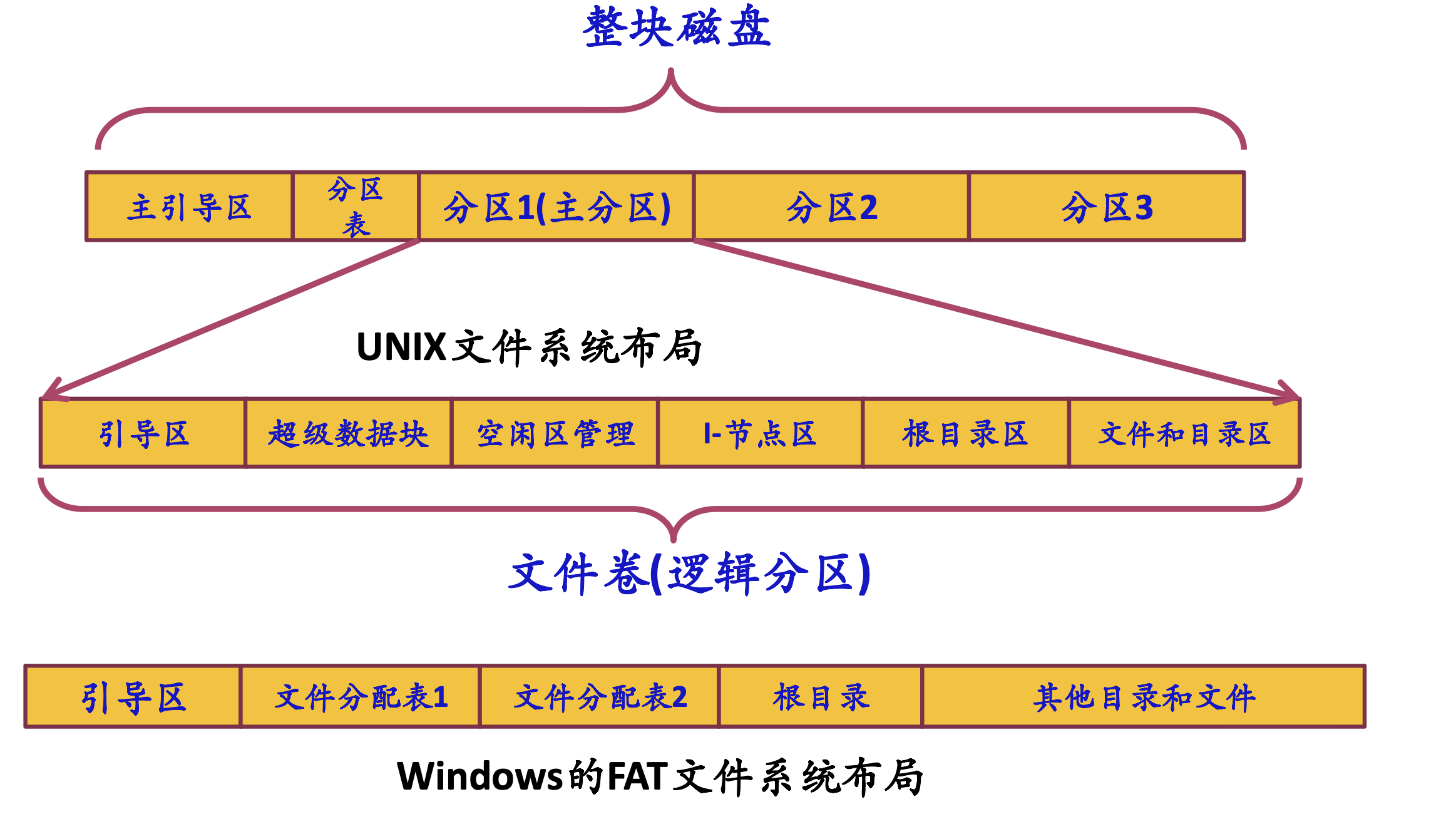 0
1
2
3
4
5
6
7
8
9
10
11
12
13
使用中的块
1
0
0
1
1
0
0
1
0
0
0
1
0
2
1
0
0
1
1
0
0
1
2
0
0
1
1
0
空闲块
一致
情况4
情况2
情况3
RAID0
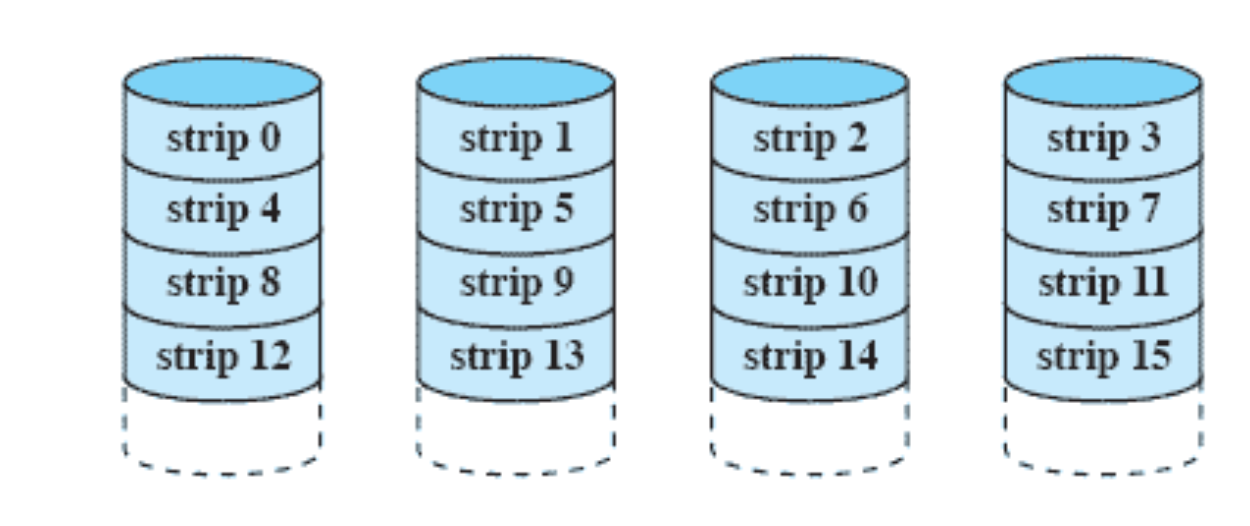 RAID1
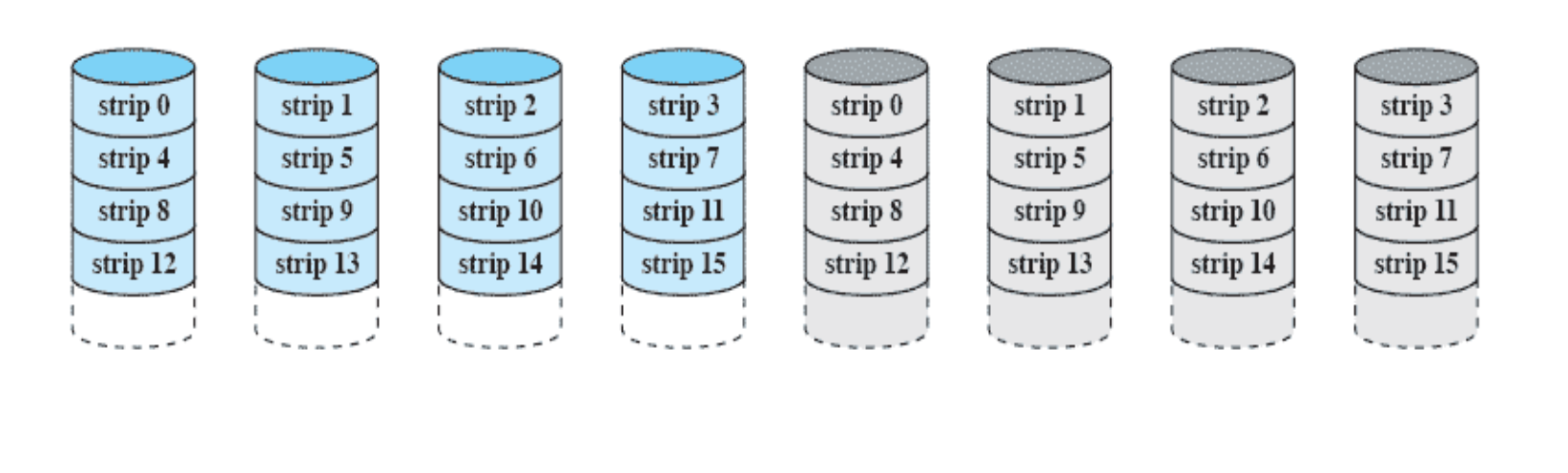 RAID4
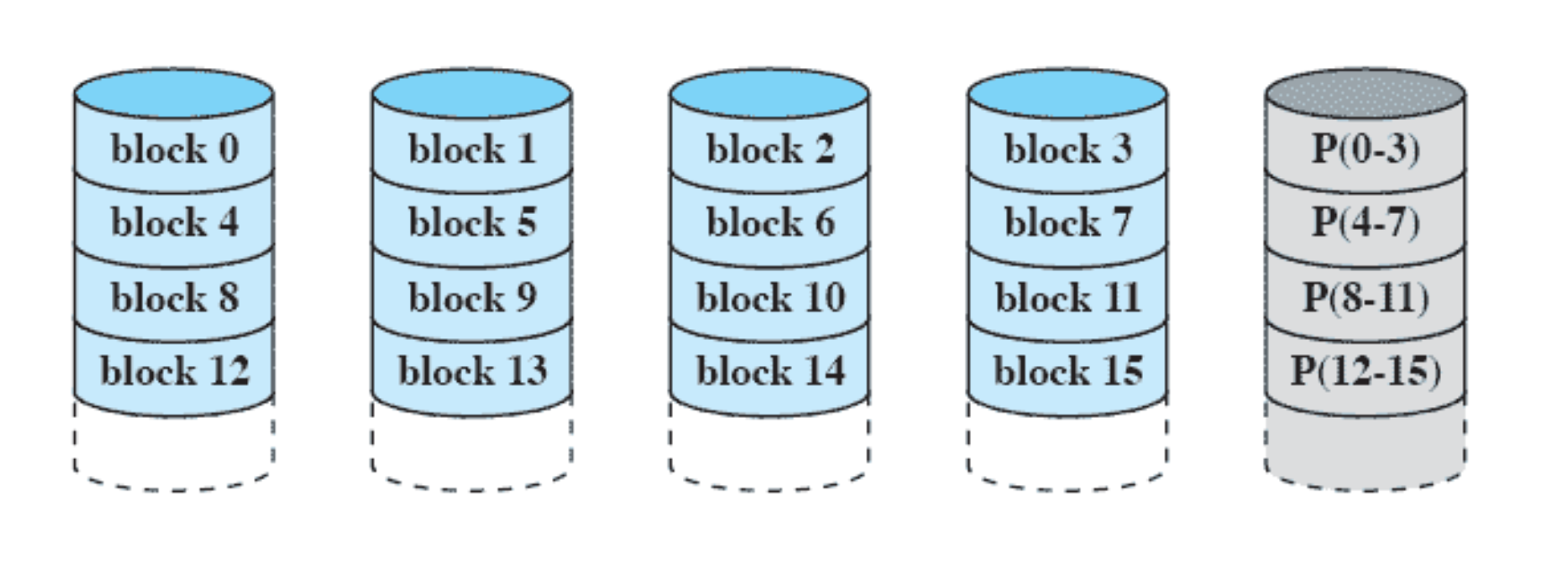 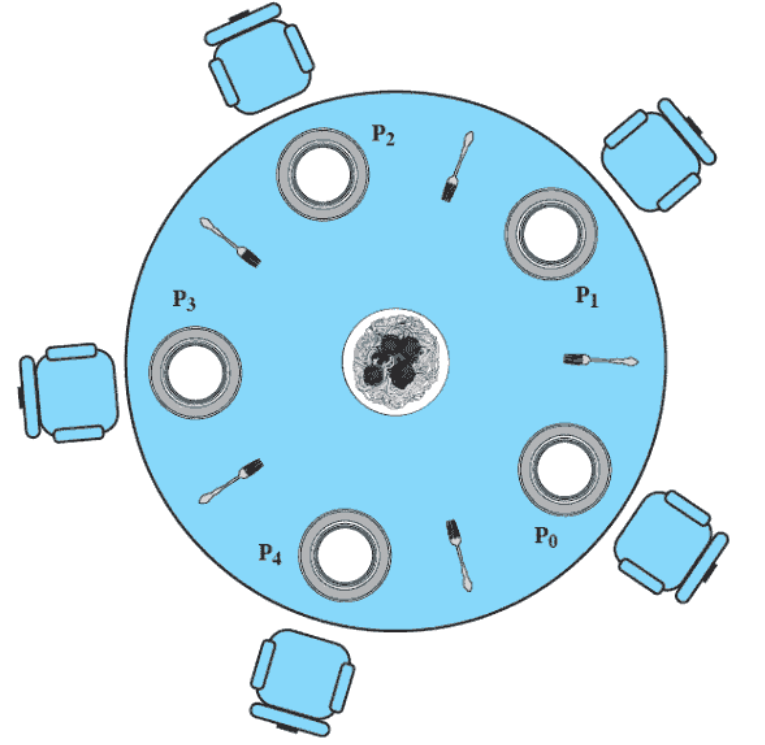 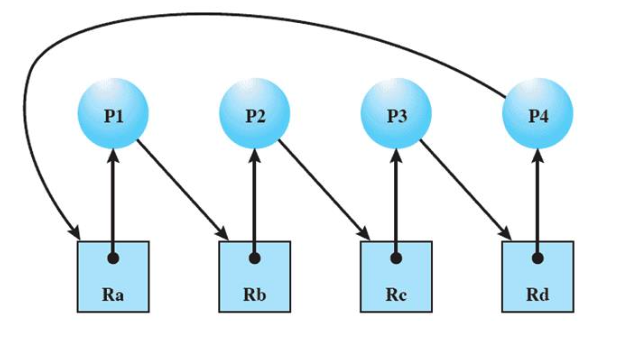